DISPA 2025
Warsaw
Małgorzata Bywanis-Jodlińska, Director
Poland’s National School of Public Administration
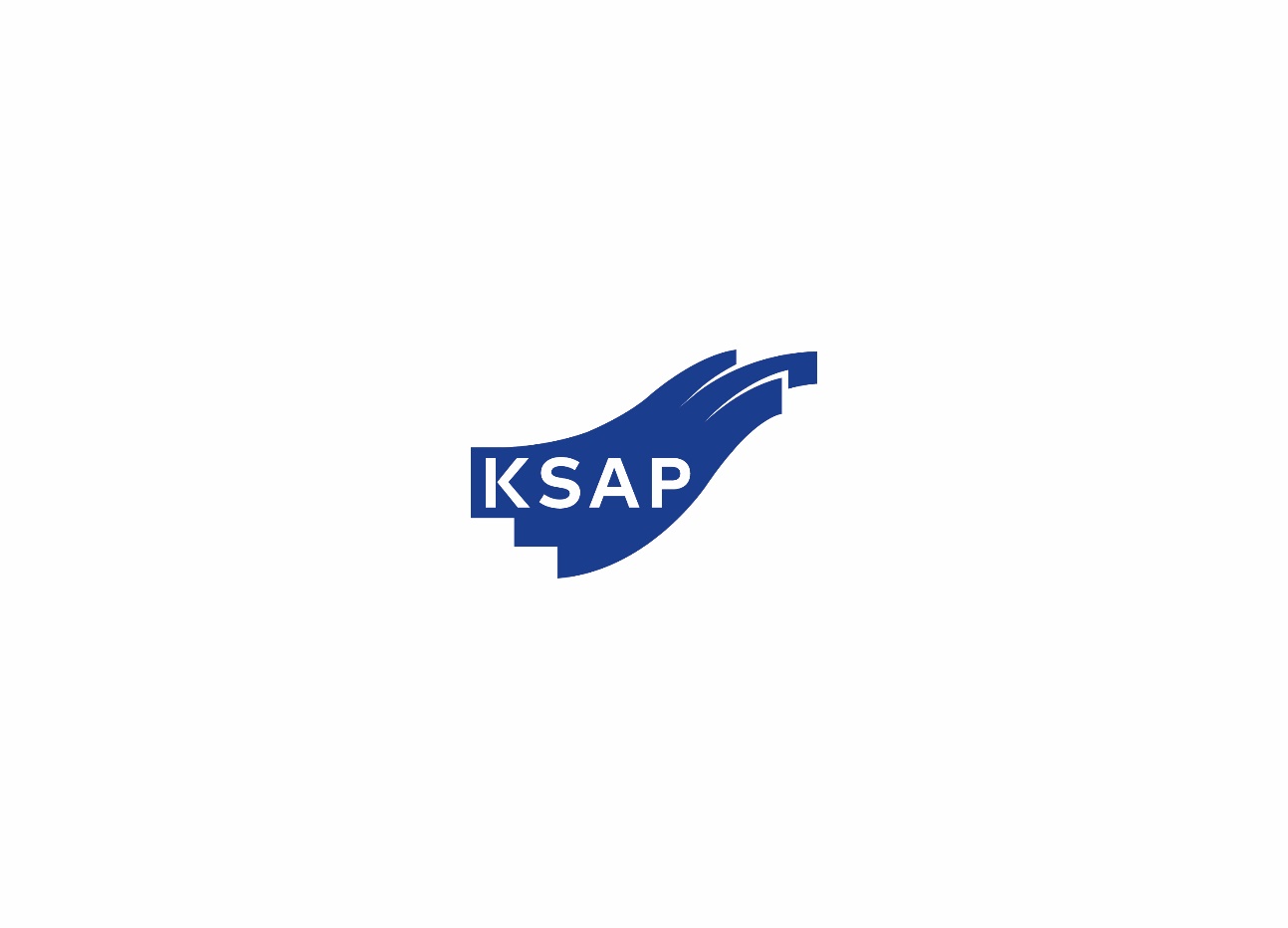 DISPA 2025
WARSAW
May 21 – 23, 2025
National School 
of Public Administration
Wawelska 56 Str., Warsaw
www.ksap.gov.plwww.ksap.gov.pl/ksap/en
Public leadership for resilient state
Goals & Aim
Discuss the role and skills of public administration leaders in the context of strengthening public administration institutions in turbulent times.
Search for inspirations on how public administration leaders can contribute to building state’s resilience.
Discover innovative leadership approaches to building resilient public institutions.
Get strategic insights to improve our school’s/institute’s training and development practices in preparing leaders to meet the challenges of turbulent reality.
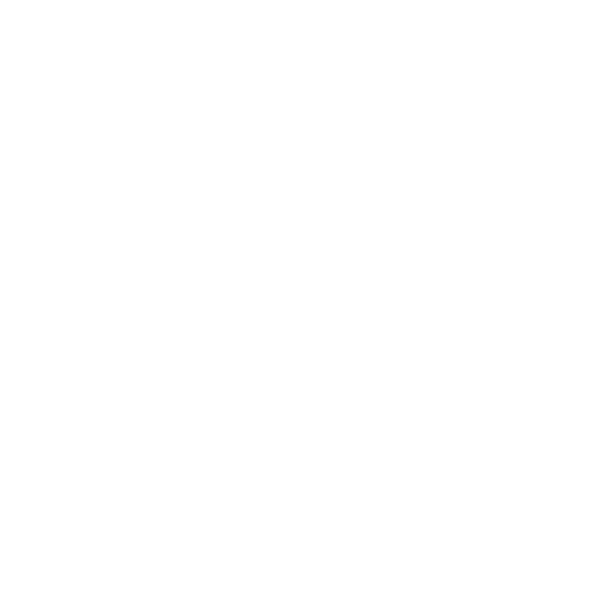 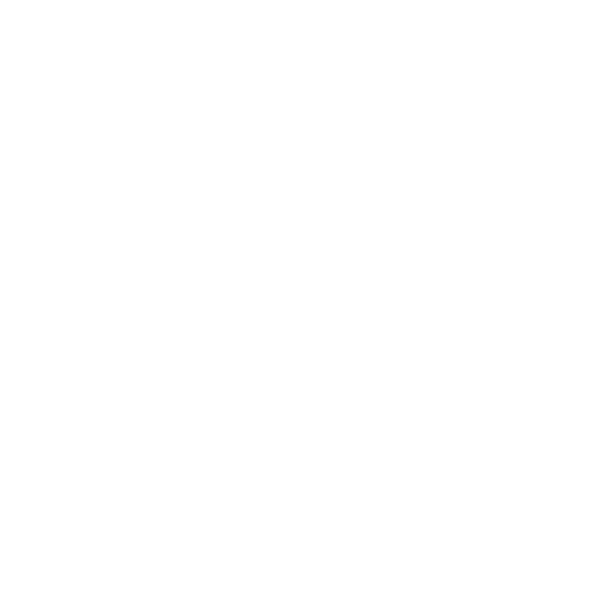 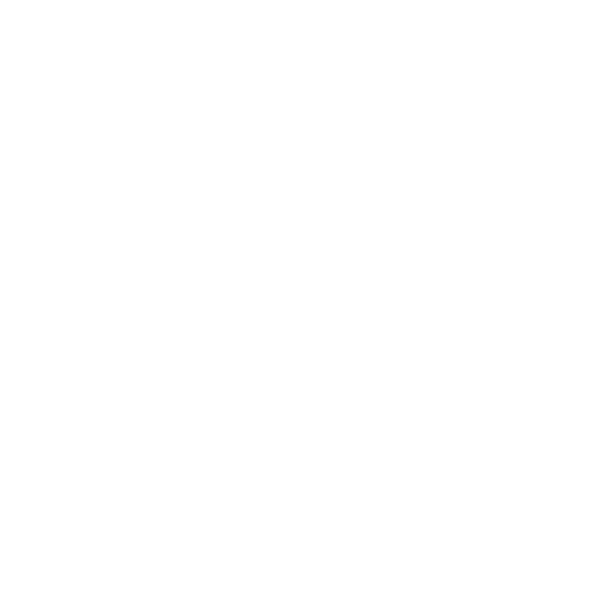 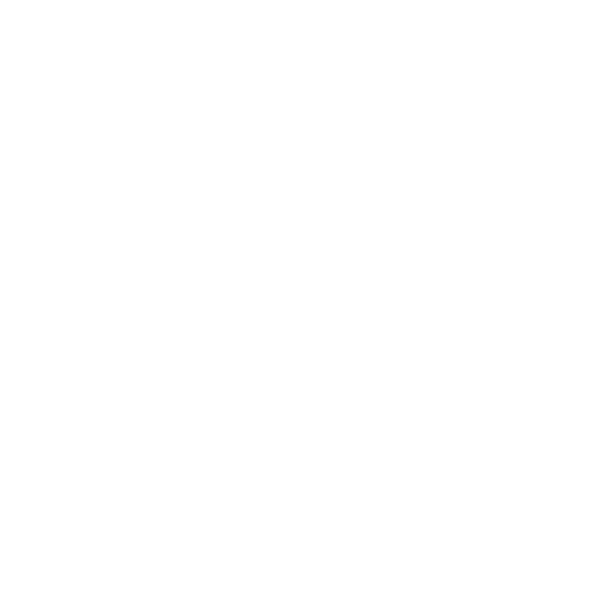 Warsaw
will rock you!
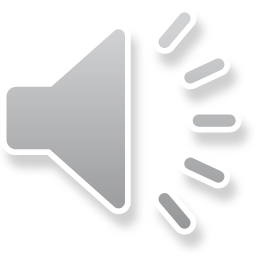 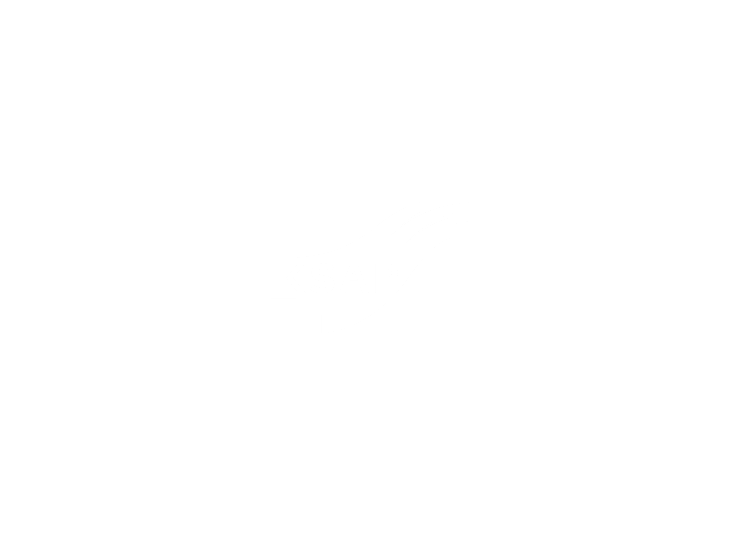 Contact Us
Social Media
Website
@krajowaszkola
www.ksap.gov.pl
Address
E-mail
Wawelska 56 Str., Warsaw, Poland
dispapl.2025@ksap.gov.pl